Latin
Year 8 revision
Tuesday 13th June 2023
LO: revision of grammar we have learnt this year
Tuesday 13th June 2023
Instructions:
Put today’s date and the learning objective in your books.
Underline both of these.
Draw and complete the table on the next slide, then get a green pen and mark it (the answers are on the slide after this - don’t cheat, you want to know what you still need to revise for the exam!
A recap of cases: write these out in your book
The nominative is used for ________________
The accusative is used for ________________
The genitive is used for ___________________
The dative case is used for ___________________
Draw this table then sort the nouns on the next slide into the relevant boxes
Put these nouns into the correct place in the table you have drawn
Remember that some nouns could go in a few places, depending on similar endings! 
In some instances, there are more than one noun to put in a box!
agricola
horti
equorum
puellae
aquarum
feminae
servum
nautas
sagittamcoquo
cibus
dominosdeis
hastae
villis
gladio
nuntiorum
dearum
epistulam
insulis
incolis
pecunias
Roma
Answer the following question
What are the three ways of translating the present tense in Latin?
Use the verb ‘to carry’ as your example.
Answer the following question
What are the different person endings of verbs? Copy out the table and complete it.
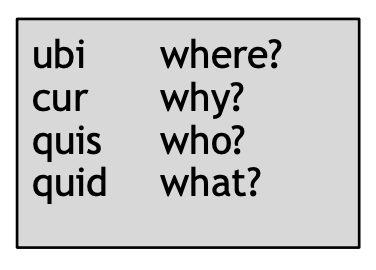 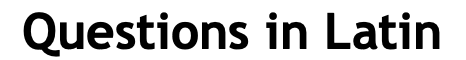 Write 10 of your own questions in 
Latin using these question words.
Translate each one.
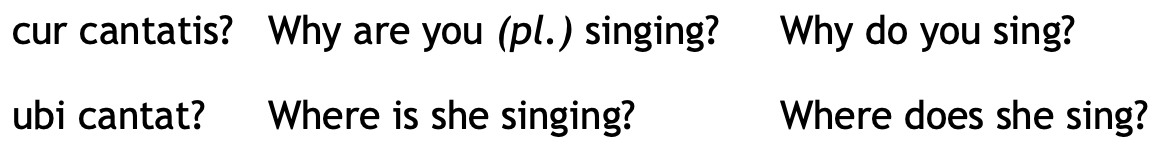 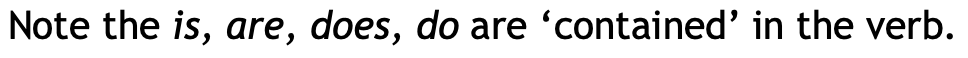 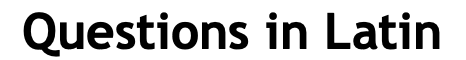 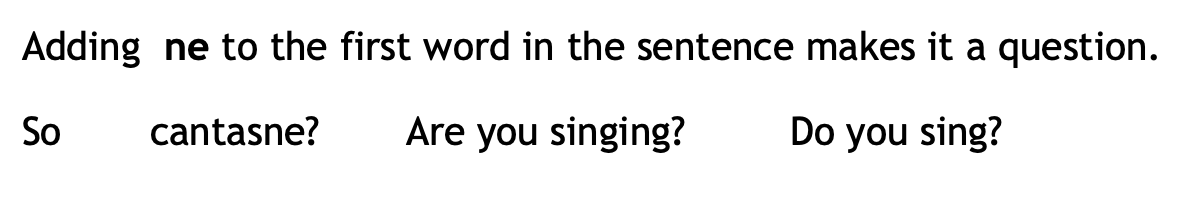 Write 10 of your own questions in 
Latin using ‘ne’.
Translate each one.
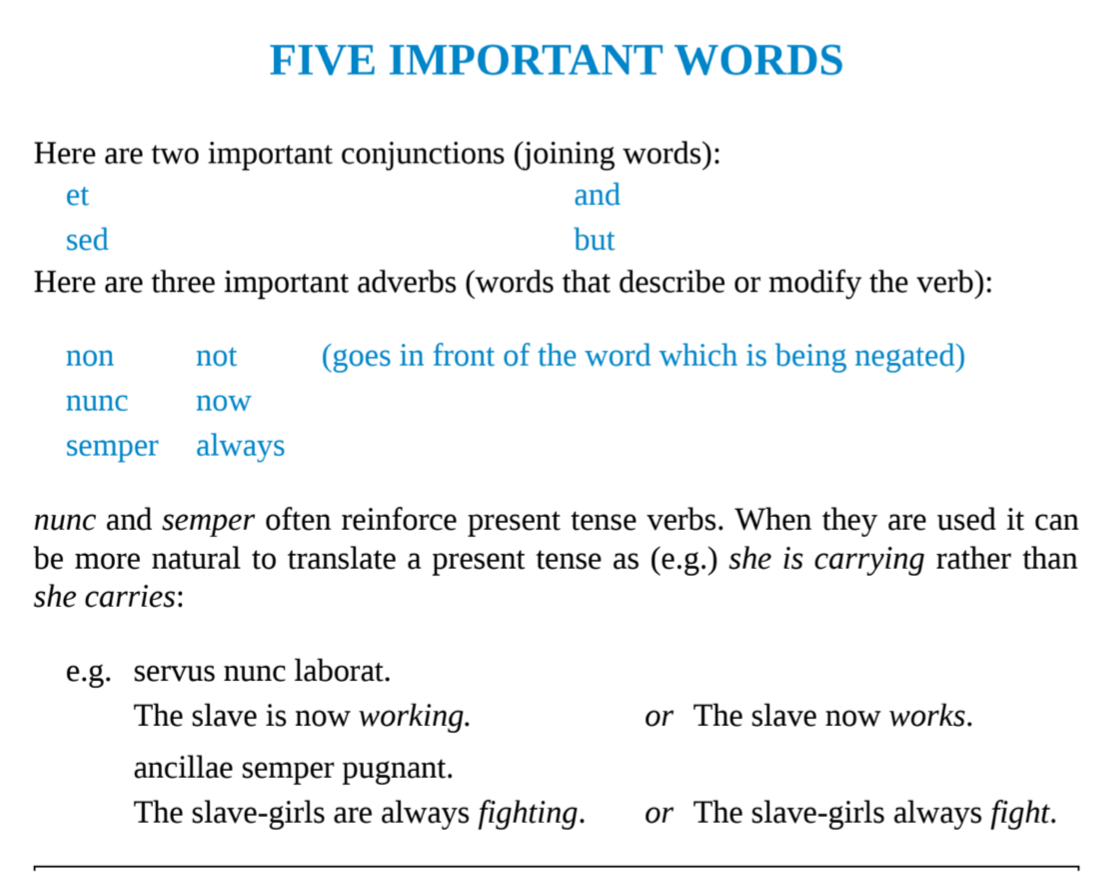 Write 5 sentences in Latin using one of these important word in each sentence.

Translate each sentence into English, too.
The verb ‘to be’
Answer the following question in your books
What is the difference between these in Latin (translate each of these in your books)?
I am a girl
I am walking
The verb ‘to be’
What are the different person endings this verb? Copy out the table and complete it.
Check your answers!
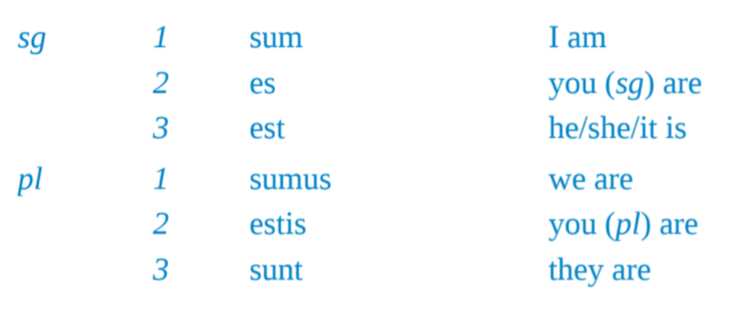 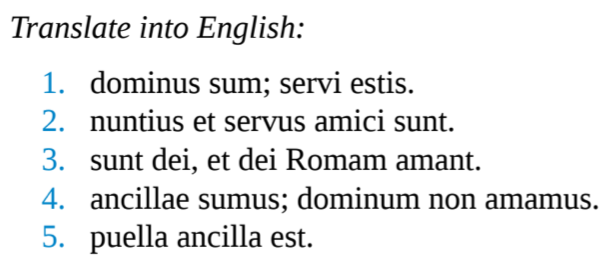 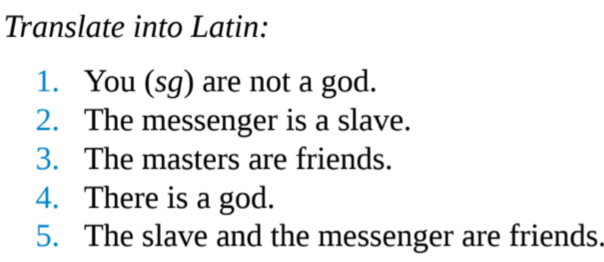 Prepositions
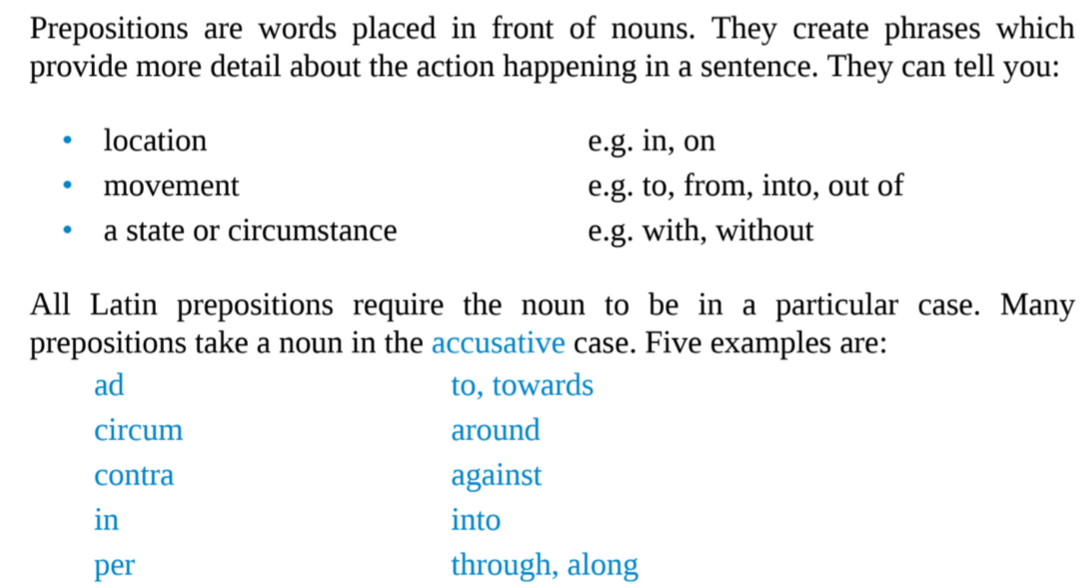 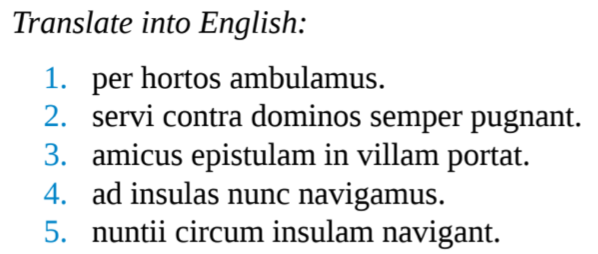 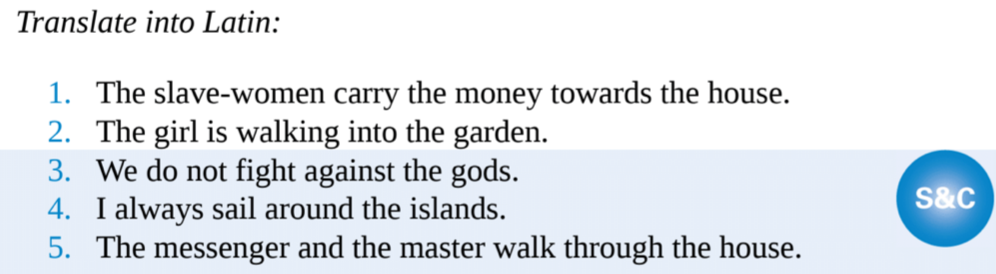 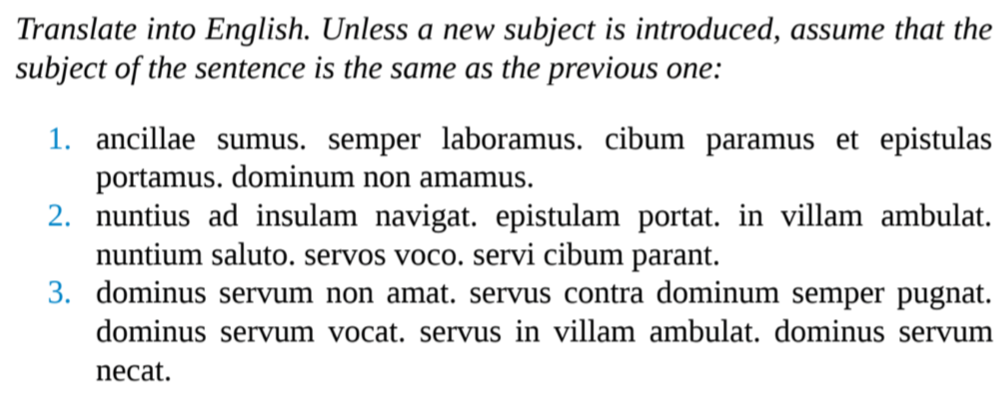 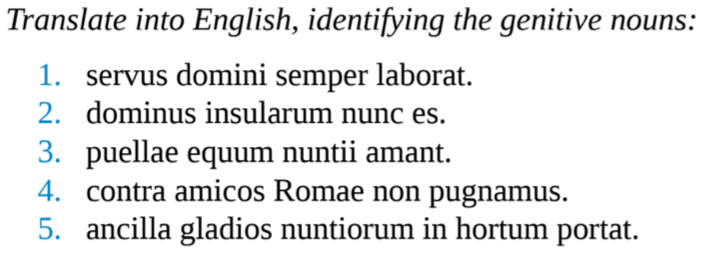 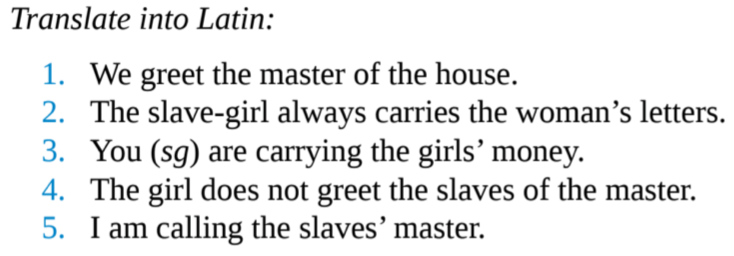 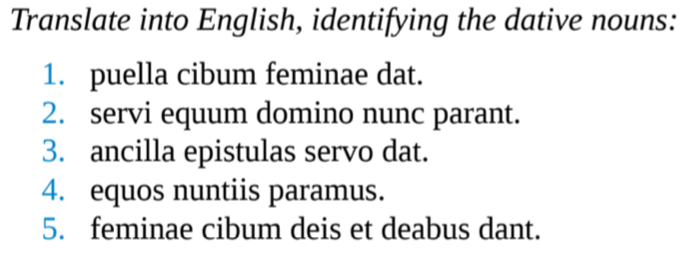 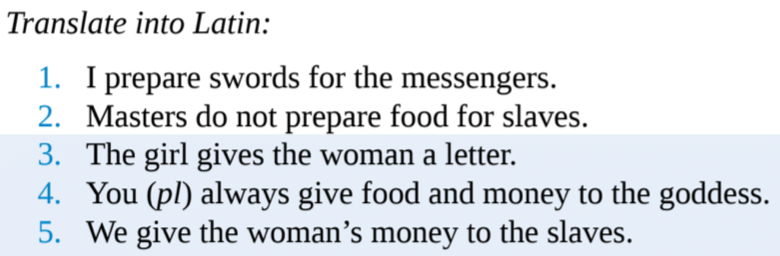